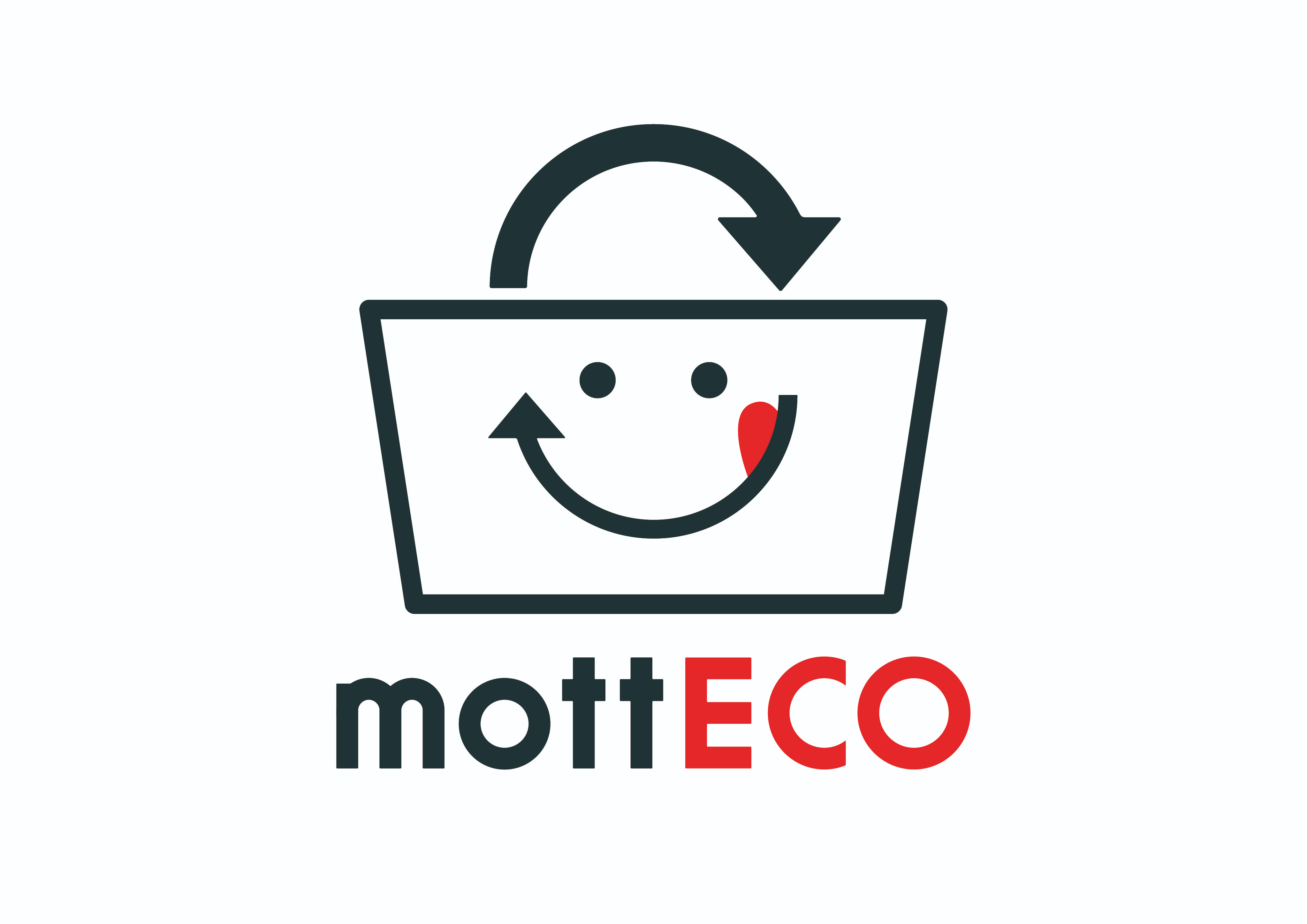 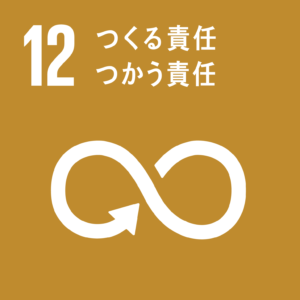 3R班について
SlidesCarnival ©水彩画の波。を改変して作成この作品はクリエイティブ・コモンズ・ライセンス（表示4.0国際）のもとに提供されています
3R班に興味のある方へ
私たちはごみの削減についての様々な取り組みを行っています．
実現してみたいことがあれば大阪府や企業と協力し，プロジェクトを進めることが出来ます．
是非，ご興味のある方はご応募ください．
こんな人と活動したい
ごみ削減・環境問題に興味がある
色々な人と関わりたい
何かにチャレンジしてみたい，自分の考えていることを実行してみたい人
参加条件
オンライン会議に参加できる人
（不定期　月１，２回ほど．日程が合えば対面で）
SlidesCarnival ©水彩画の波。を改変して作成この作品はクリエイティブ・コモンズ・ライセンス（表示4.0国際）のもとに提供されています